БАЛЕТ
БАЛЕТ- ЭТО МУЗЫКАЛЬНЫЙ СПЕКТАКЛЬ , В КОТОРОМ ГЛАВНЫМ ВЫРАЗИТЕЛЬНЫМ СРЕДСТВОМ ЯВЛЯЕТСЯ ТАНЕЦ И МУЗЫКА
АБРАХАМ БОСС. КОРОЛЕВСКИЙ БАЛ.
ДЖОВАННИ  ДОМЕНИКО ТЬЕПОЛО.                      КАРНАВАЛЬНАЯ    СЦЕНА.     ФРАГМЕНТ.
СОДЕРЖАНИЕ   БАЛЕТНОГО  СПЕКТАКЛЯ   РАСКРЫВАЕТСЯ  ПРИ  ПОМОЩИ  МУЗЫКИ ,  ДЕКОРАТИВНОЙ  ЖИВОПИСИ И    ХОРЕОГРАФИИ .
ДЕКОРАЦИЯ – ЭТО   ОФОРМЛЕНИЕ СЦЕНЫ И СПЕКТАКЛЯ , ОБЩИЙ ВИД МЕСТА ДЕЙСТВИЯ.
ХУДОЖНИК В.ХОДАСЕВИЧ
ХУДОЖНИК М.А.ШИШКОВ
ЭСКИЗЫ   КОСТЮМОВ
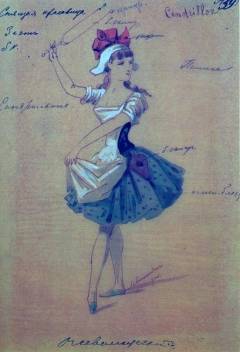 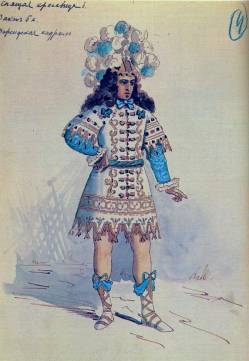 ХУДОЖНИК  И.А.ВСЕВОЛОЖСКИЙ
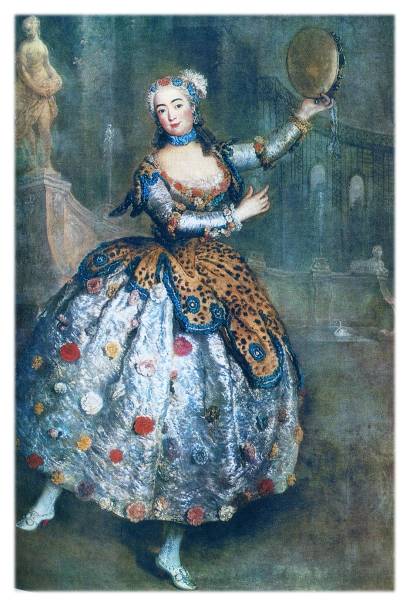 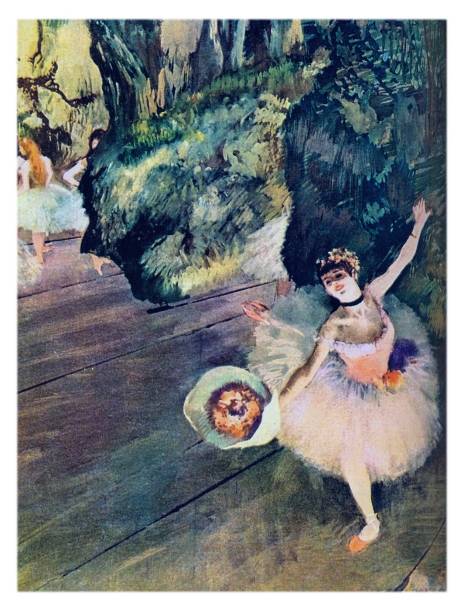 АНТУАН ПЭН. «БАРБАРИНА КАМПАНИНИ» . XVIII ВЕК.
ЭДГАР ДЕГА. «ТАНЦОВЩИЦА С БУКЕТОМ  ЦВЕТОВ» . XIX ВЕК.
«ТАНЕЦ , ИЗОБРАЖАЮЩИЙ МЕЛОДИЮ , ЯВЛЯЕТСЯ ЭХОМ , ПОВТОРЯЮЩИМ ТО , ЧТО ГОВОРИТ МУЗЫКА.»                                              

ЖАН ЖОРЖ  НОВЕРР
ПАНТОМИМА
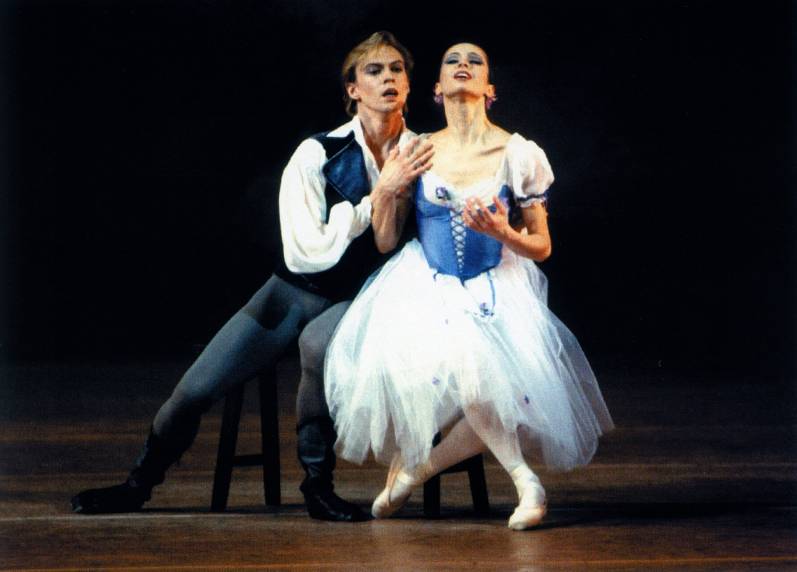 ПАНТОМИМА – ЭТО  НЕМАЯ  ИГРА  АКТЕРОВ.
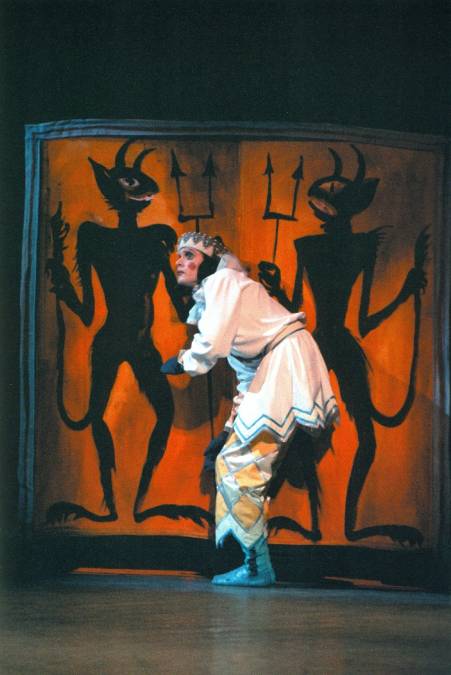 Э.ДЕГА. ТАНЦЕВАЛЬНЫЙ КЛАСС.
Э . ДЕГА . ТРИ ТАНЦОВЩИЦЫ 
В РЕПЕТИЦИОННОМ ЗАЛЕ.
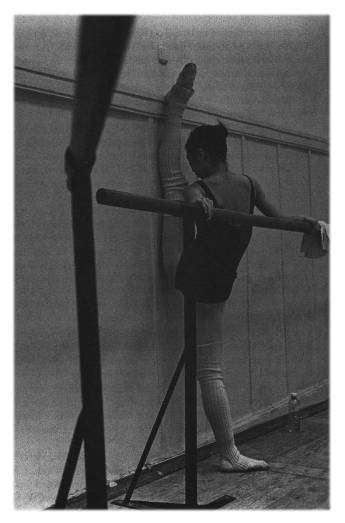 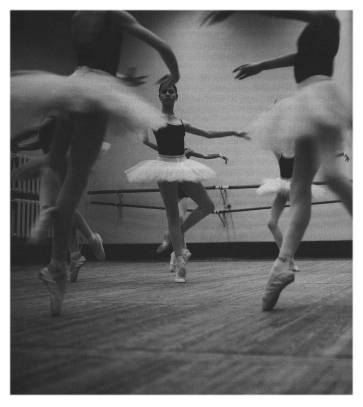 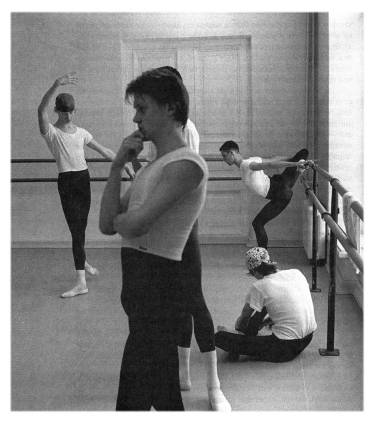 СЛОВО   «ПУАНТ»  ПО-ФРАНЦУЗСКИ ОЗНАЧАЕТ  ОСТРИЕ ИЛИ  ТОЧКУ.
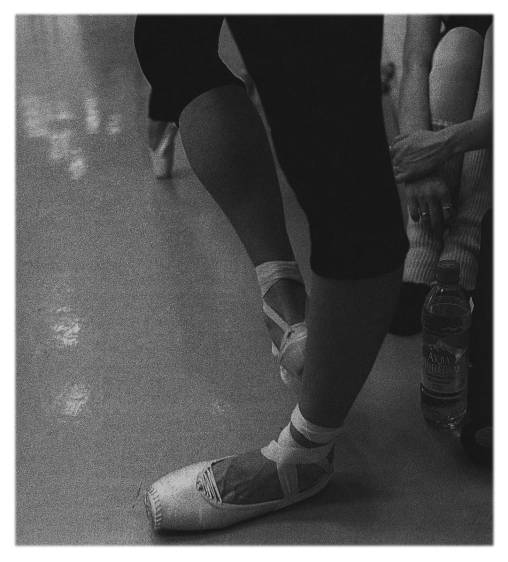 КЛАССИЧЕСКИЙ ТАНЕЦ
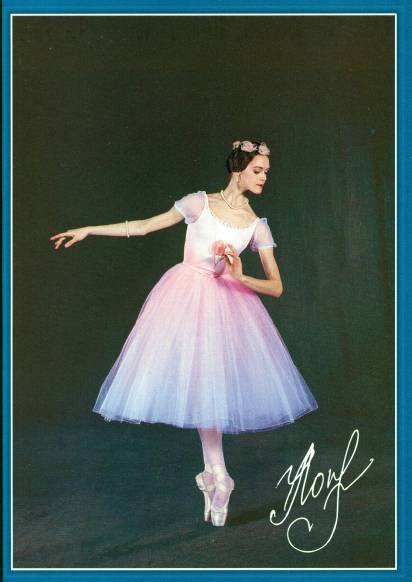 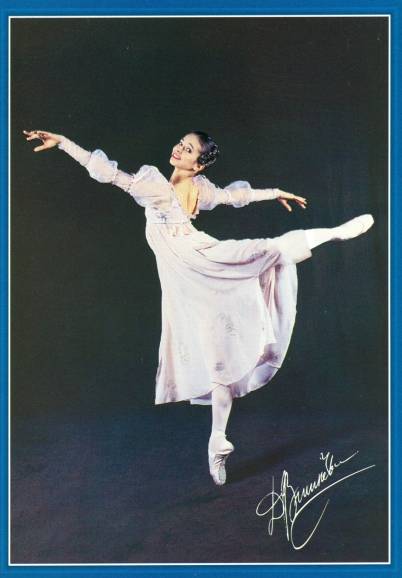 ХАРАКТЕРНЫЙ ТАНЕЦ
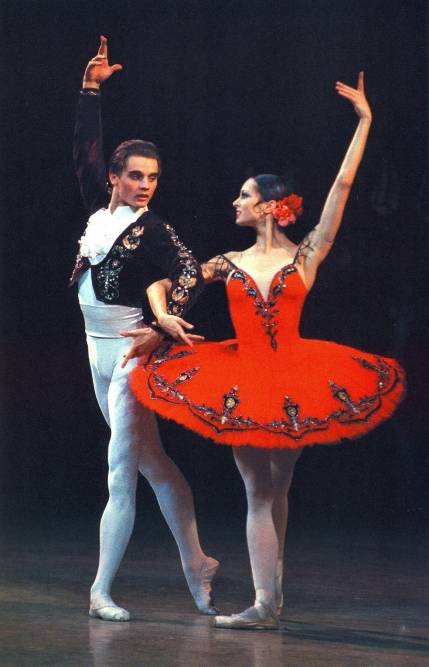 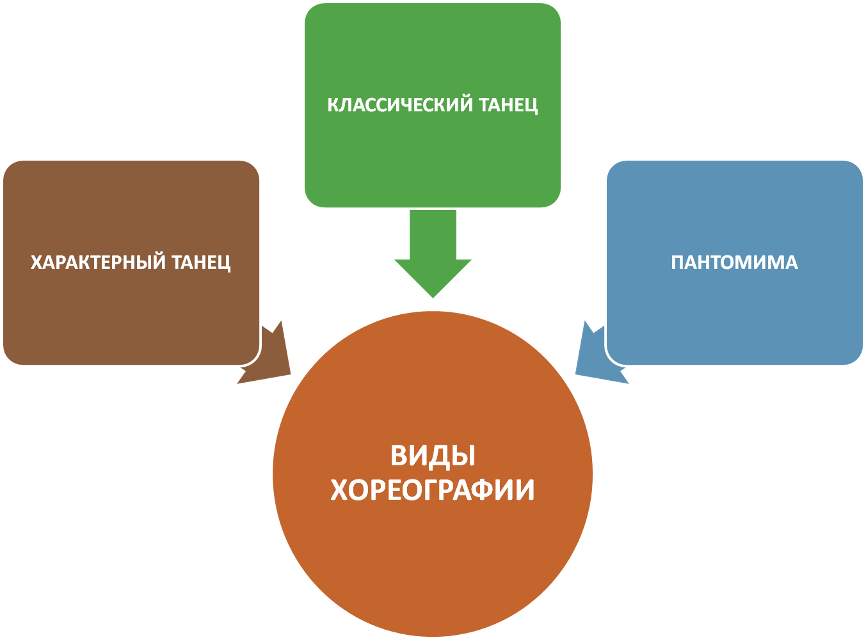 СОЛЬНЫЕ И АНСАМБЛЕВЫЕ НОМЕРА
ВАРИАЦИЯ
ПА-ДЕ-ДЕ
ПА - ДЕ - ТРУА
ПА - ДЕ - КАТР
АНСАМБЛЕВЫЕ НОМЕРА
КОРДЕБАЛЕТ
КОРДЕБАЛЕТ
СТРОЕНИЕ  БАЛЕТА
В БАЛЕТЕ ЕСТЬ САМОСТОЯТЕЛЬНЫЕ ОРКЕСТРОВЫЕ НОМЕРА  : УВЕРТЮРА И МУЗЫКАЛЬНЫЕ АНТРАКТЫ.       	          БАЛЕТ МОЖЕТ НАЧИНАТЬСЯ С ПРОЛОГА  (ВСТУПИТЕЛЬНОЙ КАРТИНЫ) И ЗАКАНЧИВАТЬСЯ ЭПИЛОГОМ (ЗАКЛЮЧИТЕЛЬНОЙ КАРТИНОЙ).
АПОФЕОЗ – ПОСЛЕДНЯЯ   СЦЕНА  БАЛЕТА  ,  В КОТОРОЙ УЧАСТВУЮТ  ВСЕ  ИСПОЛНИТЕЛИ .